Thermal Engineering
Unit No 1 Fundamentals of Thermodynamics
1
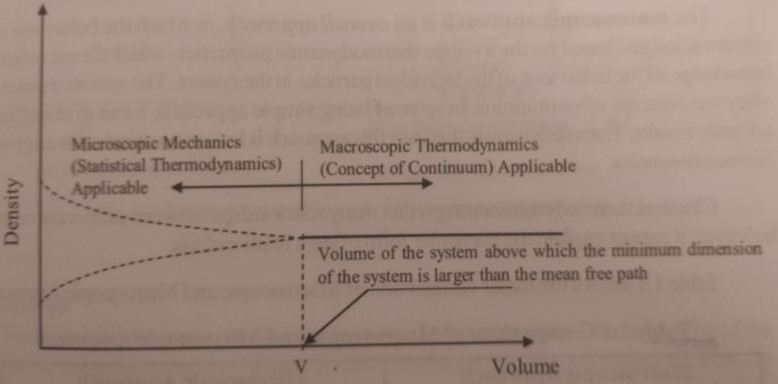 Concept of continuum is a kind of idealization of the continuous description of matter where the properties of the matter are considered as continuous functions of space variables.
THERMODYNAMIC SYSTEMS
System, Boundary and Surroundings
System:
A system is a finite quantity of matter
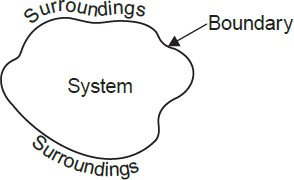 Boundary.
The actual envelope enclosing the system is the boundary of the
system. The boundary may be fixed or it may move, as and when a system containing a gas is compressed or expanded.
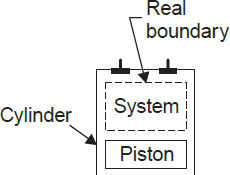 Surroundings contain everything other then the system.
Universe: A system and surrounding together comprise a universe
Type of thermodynamic systems
2
Closed System:
Open System
Isolated System
Closed System:
system does not permit any mass transfer. But only the energy transfer takes place.
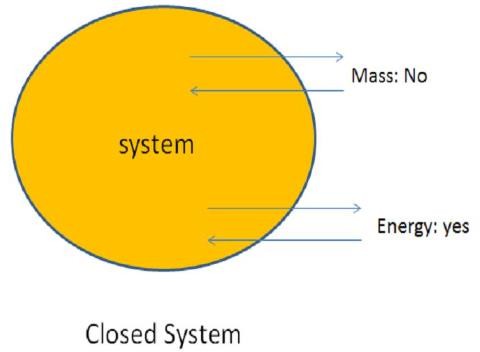 Open System
An open system both mass and energy transfer take place.
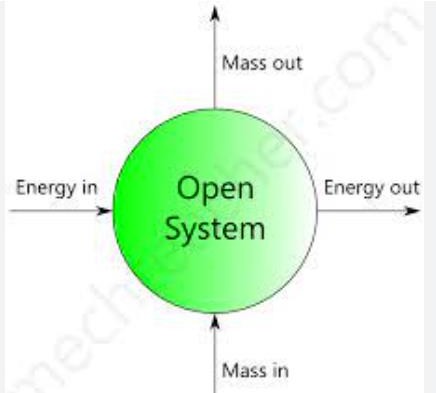 Isolated SystemAn isolated system , which is not affected by surrounding is call isolated system.
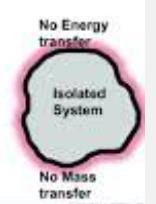 Adiabatic System
.
3
Homogeneous System
A system which consists of a single phase is termed as homogeneous system. Examples :Mixture of air and water vapour, water plus nitric acid
and octane plus heptane.
Heterogeneous System
A system which consists of two or more phases is called a heterogeneous system. Examples :Water plus steam, ice plus water and water plus oil.
Thermodynamic property and State (2 marks)
Thermodynamic property Any observable characteristics required to
describe the conditions or state of a system is known as Thermodynamic property of a system.
Differentiate Intensive and Extensive Property
. State:	Is the condition of the system at any particular moment.
It is the condition of a system as defined by the values of all it’s properties.
It gives a complete description of the system.
Any operation in which one or more properties of a system change is called change of state .
4
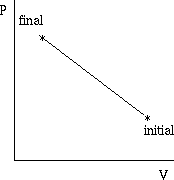 Path : A thermodynamic property that depends on the path between the initial and final state is known as the path function. The path functions depend on the path taken or covered between two (initial and final) states.
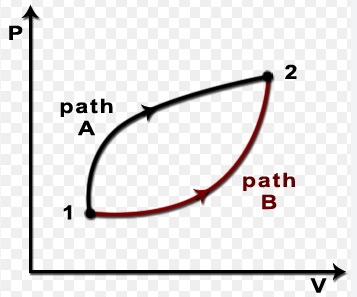 Phase. A phase is a quantity of matter which is homogeneous throughout in chemical composition and physical structure
MACROSCOPIC AND MICROSCOPIC POINTS OF VIEW
Macroscopic approach—(Macro mean big or total)
Microscopic approach—(Micro means small)
5
THERMODYNAMIC EQUILIBRIUM

A system is in thermodynamic equilibriumif the temperature and pressure at all pointsare same ; there should be no velocity gradient ;
Thermal equilibrium. The temperature of the system does not change with time andhas same value at all points of the system.
Mechanical equilibrium. There are no unbalanced forces within the system or betweenthe surroundings. The pressure in the system is same at all points and does not change withrespect to time
.
Chemical equilibrium. No chemical reaction takes place in the system and the chemicalcomposition which is same throughout the system does not vary with time.
THERMODYNAMIC PROCESS
Path and Process:
The series of state through a system passes during a change of state is Path of the system.
PROCESS: change of state undergone by a system from one
equilibrium state to another state.
We can allow one of the properties to remain a constant during a process. Isothermal Constant Temperature (T)
Isobaric Constant Pressure (P)
Isochoric Constant Volume (V) Isentropic Constant Entropy (s) Isenthalpic Constant Enthalpy (h)
6
Processoccurs :an energy transfer at a steady state.
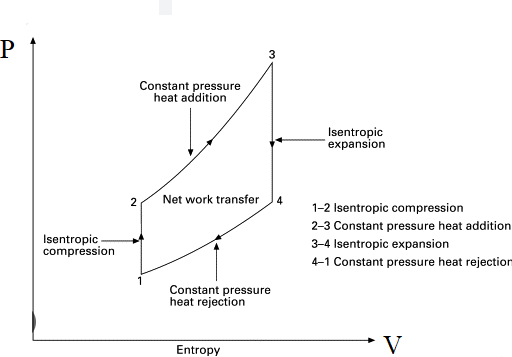 A process may be
non-flow process: non-flow in which a fixed mass within the defined boundary isundergoing a change of state.
Example : A substance which is being heated in a closed cylinder undergoes
flow processmass is entering and leaving through the boundary
of an opensystem.
quasi-static process

A quasi-static process is one in which the deviation from thermodynamic equilibrium is infinitesimal.
Characteristics:
refrred to a slow process.
happens at an infinite slow rate,
has all of its static in equilibrtum.
thermodynamic equilibrium with its surrounding at all times
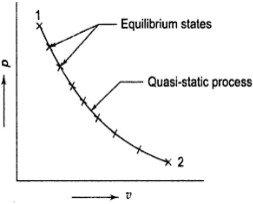 Non -Quasi-static process.
7
If a process is carried out in such a way that at every instant the system departs finitely from thermodynamic equilibrium
REVERSIBLE and IRREVERSIBLE PROCESSES:
Reversible process. A reversible process (also some times known as quasi-static process) is one which can be stopped at anystage and reversed so that the system and surroundings are exactly restored to their initial states.
This process has the following characteristics:
It must pass through the same states on the reversed path as were initially visited on the forward path.
This process when undone will leave no history of events in the
surroundings.
It must pass through a continuous series of equilibrium states.
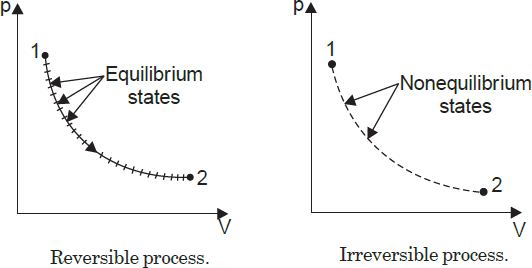 Examples.
(i) Frictionless relative motion.
(ii) Expansion and compression of spring.
Irreversible process.

An irreversible process is one in which heat is transferred through a finite temperature.
Examples.
(i) Relative motion with friction (ii) Combustion
(iii) Diffusion (iv) Free expansion
(v) Throttling (vi) Electricity flow
8
CYCLE
Thermodynamic cycle refers to number of processes in sequemce bring back the system to its original volume, then the system is said to be a cycle.
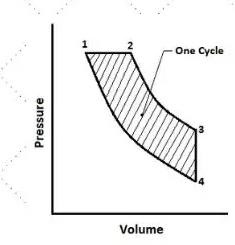 In fig a system starts from state 1 and then undergoes (1-2) , (2-3) , (3- 4) ,(4-1)
And its returns bake to its original position.
ENERGY, WORK AND HEAT

Energy :Energyis a general term embracing energy in transition and stored energy.
Work
Work is said to be done when a force moves through a distance.
W = F× x	N - m
Sign convention :
9
_ If the work is done by the system on the surroundings, e.g., when a fluid expandspushing a piston outwards, the work is said to be positive.
Work output of the system = + W
_ If the work is done on the system by the surroundings, e.g., when a force is applied to arotating handle, or to a piston to compress a fluid, the work is said to be negative.
Work input to system = – W

Heat is the transfer of thermal energy between systems, while work is the transfer of mechanical energy between two systems
Heat is defined as form of energy that can be transferred from one system to another but there must be a temperature difference between these two systems.
Heat is usually represented by 'Q' in(kJ)

2
∫1 δ𝑄= Q1–2
Sign convention :
Heat received by the system = + Q
Heat rejected or given up by the system = – Q.
Zeroth law of thermodynamics’ states that if two systems are each equal in temperatureto a third, they are equal in temperature to each other.
a = b and b = c, then a = c.
ApplicationofFirstLawtoNon-flow/ Closed  system
1. Constant volume process
10
Constant pressure process
Constant temperature process
Reversible adiabatic process
Polytropic process
1.Constant volume process
If heat is supplied at constant volume then the pressure and temperature of system will increase but
there is no any expansion or compression
gas
Work done d W=0
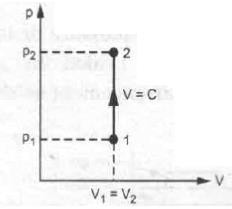 of
Generalgasequation𝑝𝑉 = C
𝑇
𝑝1= 𝑝2
p , V and T relations
𝑇1	𝑇2
Heat supplied to the system = m𝑐𝑣(𝑇2 − 𝑇1)
Change in internal energy(Changeinenthalpy) du = dQ = m 𝑐𝑣(𝑇2 − 𝑇1)
Change in entropy
𝑇2
∆S = m 𝑐	In	(	)
𝑣
𝑇
1
Constant pressure or isobaricprocess
Generalvgas equation𝑝𝑉 = C
𝑇
𝑉1 = 𝑉2
p , V and T relations
𝑇1	𝑇2
Heat supplied to the system = m𝑐𝑝(𝑇2 − 𝑇1) Work done d W= p	(𝑉2 − 𝑉1)
Change ininternal energy (Changeinenthalpy) dh = d Q = m 𝑐𝑝(𝑇2 − 𝑇1)
Changein entropy
𝑇2
∆S = m 𝑐	In	(	)
𝑝
𝑇
1
Constant temperature or isothermal process (Frictionless piston and cylinder)
11
General gas equation𝑝𝑉 = C
𝑇
p , V and T relations	𝑝1𝑉1 = 𝑝2𝑉2
Heat supplied = work delivered
𝑉2
𝑝1
dQ	= dW = 𝑝 𝑉  In (	)
= 𝑝 𝑉  In (	)
1  1
1  1
𝑉
𝑝
1	2
Change in internal energy(Change inenthalpy)

∆U= 0
Change in entropy
𝑉2
𝑝1
∆S = m R In (	)
= m RIn(	)
𝑉1	𝑝2
Reverse Adiabatic Process
{insulated frictionless piston and cylinder arrangement} no  heat  transferdQ	= 0
Generalgasequation  𝑝𝑉𝛾= C
p , V and T relations	𝑝 𝑉𝛾 = 𝑝 𝑉𝛾
1 1	2
2
𝛾−1	𝛾−1
𝑉1
𝑃2
(	)
= (	)
𝑉2
𝑃1
Heat delivered
Q	= 0
Work output of the system
dW =𝑝1𝑉1 −𝑝2𝑉2
𝛾−1
Change in entropy
∆S = 0
Polytrophic Process (non-flow polytropic  process)

All the processes like isobaric, isochoric, isothermal, adiabatic, etc. may be described byequation
p𝑉𝑛  = C Where ‘n’ = Index of process.
If	n = 0, then	p𝑉0= C	p=C
…Isobaric
12
If	n =𝛾 , then p𝑉𝛾 = C replace𝛾byn.
p , V and T relations	𝑝1𝑉𝑛 = 𝑝2𝑉𝑛
V =C… Isentropic
1	2
𝑛−1
𝑛−1
𝑇2 =	𝑉1
𝑃2
(	)	= (	)
𝑇1	𝑉2
𝑃1
Heat transfer
dQ	=∆U + dw
Change in internal energy(Change inenthalpy)
∆U = m 𝑐𝑣(𝑇2 − 𝑇1)
Work output of the system
dw = 𝑝1𝑉1 −𝑝2𝑉2
𝑛−1
Zerothlaw of thermodynamics’ states that If two bodies A and B are thermal equilibrium with third system C Then the bodies A and B are thermal equilibrium with each other
a = b and b = c, then a = c.


Steady Flow Energy Equation[SFEE] Consider a steady flow open system as shown
Assumptions :
The following assumptions are made in the system analysis :
The mass flow through the system remains constant.
Fluid is uniform in composition.
The only interaction between the system and surroundings are work and heat.
The state of fluid at any point remains constant with time.
In the analysis only potential, kinetic and flow energies are considered.
13
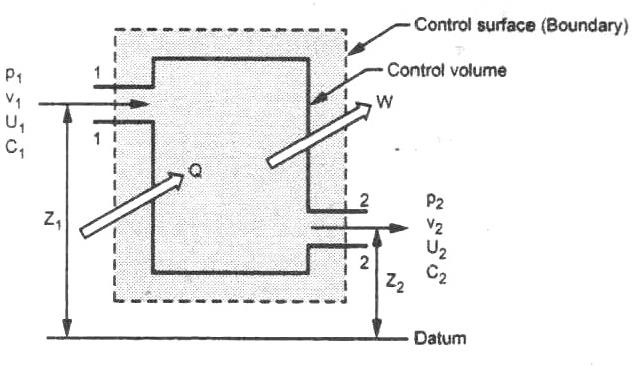 where, Q = Heat supplied (or entering the boundary) per kg of fluid,
W = Work done 𝑘𝐽
𝑘𝑔
C = Velocity of fluid ,
Z = Height above datum,
p = Pressure of the fluid,
u = Internal energy per kg of fluid, and
pv= Energy required for 1 kg of fluid.
This equation is applicable to any medium in
A1andA2bethecross-sectionalareaatinletandoutlet p1and p2be the pressure at inlet and outlet.
vI and v2be the specific volume at inlet and outlet.
U1andU2betheinternalenergyatinletandoutlet.
C1 and C2 be the velocity for fluid at inlet and outlet.
If Q is the amount of heat interaction W is the work output
Total energy entering the system = P.E +K.E +I.E +F.E + Heat energy
𝐶2
= gz1 +  1 + 𝑢1+ 𝑝1 𝑣1+Q
2
Total energy living the system = P.E +K.E +I.E +F.E + Work
𝐶2
= gz2 +  2 + 𝑢2+ 𝑝2 𝑣2+W
2
According to first law of thermodynamics,
Total energy	Total energy [entering the system] = [ leaving the system]
14
𝐶2
𝐶2
gz1 +  1 + 𝑢1+ 𝑝1 𝑣1+Q = gz2 +  2 + 𝑢2+ 𝑝2 𝑣2+W
2
∴[ h = u + pv]
2
𝐶2
𝐶2
gz1 +  1 + h1+Q = gz2 +  2 + h2 +W
2
For energy flow per unit of mass
2
𝐶2
𝐶2
+  1
2
2
m( g𝑧1
+ ℎ1  + Q) = m (𝑔𝑧2  +
+ ℎ2  + W )
2
for the unit of kJ/ kg
𝐶2
𝐶2
g𝑧1 
1000	2000	1000	2000
𝑔𝑧2
m(
+ 	1   + ℎ1  + Q) = m (	+ 	2    + ℎ2  + W )
Application of Steady Flow Energy Equation
Boiler :( Steam generator)
Internal energy (U) exists and flow energy exists due to movement of
𝐶2
water . the P.E (g𝑧) and K.E ( 1 ) is is negligible
2
∴ Q = (ℎ2 − ℎ1 )kJ
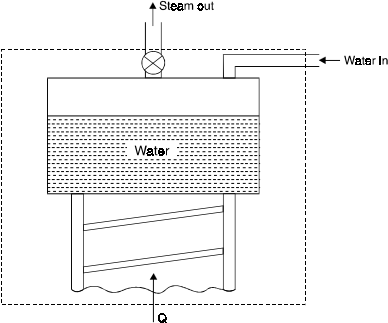 Condenser: Condenser is to transfer the heat from steam to coolant.
𝐶2
There is no work done , change in P.E (g𝑧) and K.E ( 1 ) is is
2
negligible
15
Q = (ℎ2 − ℎ1 )kJ
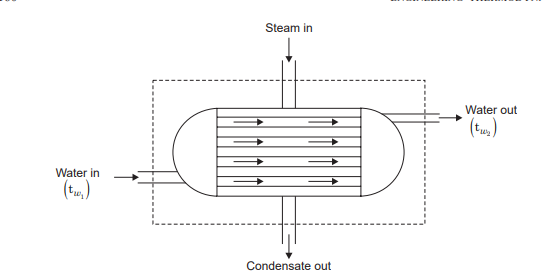 Nozzle : Increases the velocity of kinetic energy of the working substance at the constant pressure drop.
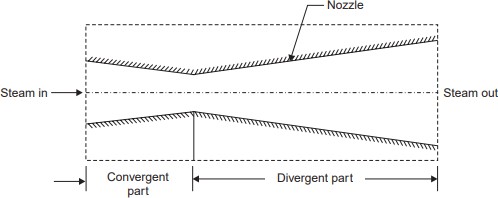 No work done by the system (W=0)
There is no heat transfer taking place (Q =0) There is no potential energy (z1= z2)
𝐶2	𝐶2
1
2
2
2
+ ℎ1 =
+ ℎ2
Turbine: converts the P.E into mechanical work.
z1= z2 , C1 = C2
Turbine is fully insulated .There fore , there is no heat transfer
16
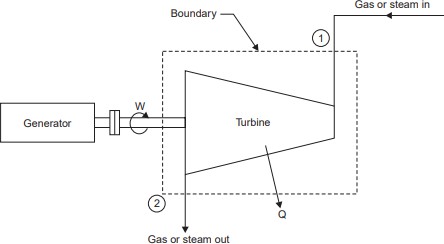 Q = 0
Air compressor :
Centrifugal Compressor 	No heat transfer
𝐶2
change in P.E (g𝑧) and K.E ( 1 )
2
W = ℎ2 − ℎ1
Reciprocating Compressor
Applying energy equation to the system,
: ∆P.E = 0 and ∆K.E = 0
since these changes are negligible compared with other energies. ∴
h1 – Q = h2 – W	(−𝑊𝑖𝑠 work done on the system)
State the limitations of first law of thermodynamics?
First Law places no restriction on the direction of a process.
It does not ensure whether the process is feasible or not.
This law does not differentiate heat and work. It is concerned with the quantity of energy and the transformation of energy from one form to another with no regard to its quality. THROTTLING PROCESS AND JOULE- THROTTLING PROCESS AND JOULE-THOMPSON POROUS PLUG EXPERIMENT
Throttling process involves the passage of a higher pressure fluid through a narrow constriction. The effect is the reduction in pressure and increase in volume. This process is adiabatic as no heat flows from and to the
17